F-OSH-004: แบบนำเสนอ “โครงงานนวัตกรรมด้านความปลอดภัยและอาชีวอนามัย ประจำปี พ.ศ. 2565”
สถาบันส่งเสริมความปลอดภัย อาชีวอนามัย และสภาพแวดล้อมในการทำงาน (องค์การมหาชน)
(OSH Innovation Award 2022)
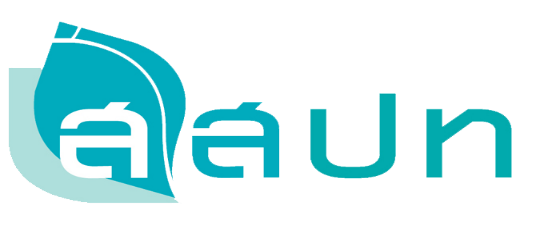 พิมพ์ชื่อผลงาน/โครงงานนวัตกรรม
พิมพ์ประเภทผลงาน.....	นวัตกรรมผลิตภัณฑ์ หรือ นวัตกรรมกระบวนการ
พิมพ์ชื่อสถานประกอบกิจการ....
หน่วยงาน/แผนก/ฝ่าย...
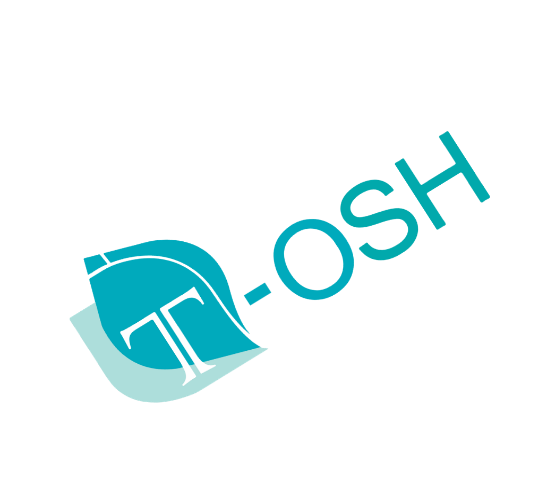 ชื่อผู้จัดทำ
ชื่อ................................ ตำแหน่งงาน ................................
ชื่อ................................ ตำแหน่งงาน ................................
ชื่อ................................ ตำแหน่งงาน ................................
ชื่อ................................ ตำแหน่งงาน ................................
1. บทนำ ความเป็นมาและความสำคัญของการสร้างนวัตกรรม
ที่มาของแนวคิดในการแก้ไขปัญหา เช่น ประยุกต์/ดัดแปลงผลงานหรือความคิดจากสิ่งที่มีอยู่เดิม, ประยุกต์/ดัดแปลงผลงานหรือความคิดจากสิ่งที่มีอยู่เดิมบางส่วน และคิดเองเพิ่มเติม, คิดเอง, คิดเอง และเกิดจากการศึกษาวิจัยพัฒนาอย่างเป็นระบบ (อธิบายรายละเอียด)
การใช้หลักวิชาการในการปรับปรุง  เช่น ลองผิดลองถูก แต่ไม่มีหลักวิชาการ,
มีการใช้หลักวิชาการ แต่แก้ปัญหาได้ยังไม่สมบูรณ์, มีการใช้หลักวิชาการในการพัฒนาและปรับปรุงอย่างสมบูรณ์แบบ (อธิบายรายละเอียด)
 เป้าหมายของการดำเนินการจัดทำผลงาน เพื่อลดความเสี่ยง หรือแนวคิดการออกแบบเพื่อความปลอดภัย
ประเด็นปัญหาของสถานประกอบกิจการที่ต้องการแก้ไข (Pain point of industry)
แนวทางวิธีการแก้ไขปัญหาและความเป็นนวัตกรรมระดับความเสี่ยงอันตรายต่างๆ เช่น สภาพการทำงานและสิ่งแวดล้อมในการทำงาน เป็นต้น ลดลง
ประโยชน์ต่อผู้ใช้งานโดยก่อให้เกิดประโยชน์ต่อผู้ใช้งานมากกว่าขั้นพื้นฐานของผลงาน ปลอดภัยและตอบสนองการใช้งานได้หลากหลาย
ความแตกต่างของประสิทธิภาพและความสามารถของโครงการเมื่อเปรียบเทียบกับสิ่งที่มีอยู่ในปัจจุบัน
ศักยภาพเชิงพาณิชย์ และความเป็นไปได้ของความสำเร็จในการดำเนินโครงงาน เช่น สามารถเพิ่มมูลค่าทางเศรษฐกิจแก่องค์กร และปรับปรุงกระบวนการทำงานได้อย่างมีประสิทธิภาพ เกิดเป็นผลงานนวัตกรรมที่เป็นสิ่งใหม่ และเกิดความสำเร็จในระยะยาว
2. วัตถุประสงค์ และกลุ่มเป้าหมาย
………………………………………………………………………………………………………………………………………………………………………………………………………………………………………………………………………………………………………………………………...................................................................................................................................................................................................................
3. วัสดุ อุปกรณ์ เครื่องมือ วิธีการสร้างนวัตกรรม และขั้นตอนการ		         ดำเนินงาน
แสดงรายละเอียด/ข้อมูลการออกแบบ
มีความคิดริเริ่มสร้างสรรค์ โดยอาจคิดเองหรือ จ้างทำ และเป็นเรื่องใหม่ที่มีการศึกษาวิจัย พัฒนาอย่างเป็นระบบ
มีแผนการวัดผลการดำเนินการผลิตชิ้นงานหรือกระบวนการว่าได้ปริมาณและคุณภาพตามวัตถุประสงค์หรือเป้าหมายที่กำหนดไว้ โดยแสดงค่าใช้จ่ายหรือการใช้ทรัพยากรมากน้อยเพียงใดเพื่อให้ได้ผลผลิตมากขึ้น อย่างชัดเจน
มีการประมาณการค่าใช้จ่ายในการลงทุน พร้อมแสดงการวิเคราะห์และเกิดความคุ้มค่าทางเศรษฐศาสตร์โดยเปรียบเทียบการใช้ทรัพยากรก่อน-หลังพัฒนานวัตกรรม มีการนำเสนอข้อมูลประสิทธิภาพ ค่าใช้จ่ายในการลงทุน (พร้อมแสดงวิธีการคำนวณและแนบสถิติการเกิดการบาดเจ็บ/อุบัติเหตุ พร้อมค่าใช้จ่ายในแต่ละครั้ง และคิดความคุ้มค่าจากการทำผลงานเป็นเปอร์เซ็นต์เมื่อเทียบกับค่าใช้จ่าย)
การใช้นโยบายเศรษฐกิจ BCG Model
ให้อธิบายขั้นตอนการดำเนินงาน พร้อมแสดงรูปประกอบ
4. สภาพการทำงาน/สภาพปัญหา ก่อนการดำเนินการปรับปรุง หรือจัดทำผลงานของหน่วยงาน/แผนก/ฝ่าย ก่อนดำเนินการจัดทำผลงาน
แสดงสภาพปัญหา/สถิติการประสบอันตรายในหน่วยงาน/แผนก/ฝ่าย 
แสดงปัญหาทางด้านอื่นๆ ที่เกี่ยวข้อง (ถ้ามี) เช่น ปริมาณของเสีย สินค้าที่ไม่ได้คุณภาพ การลาของพนักงาน เป็นต้น
แสดงวิธีการวิเคราะห์ปัญหาและการประเมินความเสี่ยงของงานที่ดำเนินการจัดทำพร้อมอธิบายเหตุผลในการจัดทำผลงาน
ให้อธิบายลักษณะวัตถุ สิ่งของ อุปกรณ์ เครื่องมือ เครื่องจักร ยานพาหนะ สภาพการทำงานและสิ่งแวดล้อมในการทำงาน โดยอธิบาย/แสดงข้อมูล ตัวเลขต่างๆ เช่น แหล่งของอันตราย น้ำหนักของสิ่งของ ความถี่ในการทำงาน ปริมาณครั้งที่ต้องทำ ระยะเวลาการทำงาน หรือแรงที่ต้องใช้ ผลกระทบที่เคยเกิดขึ้น/อาจเกิดขึ้น เป็นต้น  
แสดง VDO Clip และรูปภาพก่อนดำเนินงานจัดทำผลงาน (ถ้ามี)
5. รายละเอียดของหน่วยงาน/แผนก/ฝ่าย หลังดำเนินการจัดทำผลงาน
เริ่มใช้ผลงานจริง ตั้งแต่วันที่ ........ เดือน ............... พ.ศ. ...........	
ให้อธิบายลักษณะวัตถุ สิ่งของ อุปกรณ์ เครื่องมือ เครื่องจักร ยานพาหนะ สภาพการทำงานและสิ่งแวดล้อมในการทำงาน พร้อมทั้งอธิบายถึงลักษณะ วิธีการใช้งานและวิธีการทำงานที่เกี่ยวข้องกับผู้ปฏิบัติงานที่ดำเนินการจัดทำผลงานจนสำเร็จให้ชัดเจน 
การประเมินทางเลือกหรือแนวคิดการออกแบบที่เหมาะสมกับลักษณะการทำงานเพื่อแก้ปัญหาซึ่งอาจทำได้ในหลายลักษณะ เช่น ใช้หลักการวิศวกรรมในการประดิษฐ์เครื่องมือมาช่วยในการทำงาน ปรับปรุงเครื่องมือเครื่องจักรที่มีอยู่เดิมให้ใช้งานได้อย่างเหมาะสมตามหลักความปลอดภัย เปลี่ยนวิธีการทำงานใหม่ หรือออกแบบอุปกรณ์เครื่องมือใหม่ เป็นต้น
เปรียบเทียบผลหรือตัวเลขต่างๆ ของข้อมูลก่อนและหลังการดำเนินงานจัดทำผลงาน เช่น ,ประสิทธิภาพ ค่าใช้จ่าย ความคุ้มทุน 
แสดง VDO Clip และรูปภาพหลังการดำเนินงานจัดทำผลงาน ซึ่งเป็นเงื่อนไขข้อหนึ่งของการส่ง ผลงานเข้าประกวด
แสดงผลลัพธ์ที่ได้จากการแก้ปัญหา
อธิบายการทดลองใช้ผลงานต้นแบบ (Prototype testing) (ถ้ามี)
6. วิธีการใช้ผลงาน/โครงงาน / วิธีการทำงานแบบใหม่
การประเมินทางเลือกหรือแนวคิดการออกแบบที่เหมาะสมกับลักษณะการทำงานเพื่อแก้ปัญหาซึ่งอาจทำได้ในหลายลักษณะ เช่น ใช้หลักการวิศวกรรมในการประดิษฐ์เครื่องมือมาช่วยในการทำงาน ปรับปรุงเครื่องมือเครื่องจักรที่มีอยู่เดิมให้ใช้งานได้อย่างเหมาะสมตามหลักความปลอดภัย เปลี่ยนวิธีการทำงานใหม่ หรือออกแบบอุปกรณ์เครื่องมือใหม่ เป็นต้น
ควรแสดงการเปรียบเทียบให้เห็นระดับความเสี่ยง/ปัญหาลดลงหลังการดำเนินการจัดทำผลงานโดยแสดงเป็นตัวเลข/ระดับคะแนน มีการนำเสนอข้อมูลประสิทธิภาพ ค่าใช้จ่ายในการลงทุน (พร้อมแสดงวิธีการคำนวณและแนบสถิติการเกิดการบาดเจ็บ/อุบัติเหตุ พร้อมค่าใช้จ่ายในแต่ละครั้ง และคิดความคุ้มค่าจากการทำผลงานเป็นเปอร์เซ็นต์เมื่อเทียบกับค่าใช้จ่าย)
ภาพผลงาน/โครงงานนวัตกรรม (ถ้ามี)
อธิบายการทดลองใช้ผลงานต้นแบบ (Prototype testing) (ถ้ามี)
7. สรุปผลที่คาดว่าจะได้รับ และแนวทางการนำไปเผยแพร่หรือพัฒนาเพื่อความยั่งยืนในการลดอัตราการประสบอันตราย
ตัวอย่างผลที่คาดว่าจะได้รับ ประกอบด้วย
จำนวนการบาดเจ็บ การเจ็บป่วย เหตุการณ์เกือบเกิดอุบัติเหตุ (Near-miss) หรือความเมื่อยล้าที่ลดลง
จำนวนค่ารักษาพยาบาล จำนวนวันขาดงานเนื่องจากบาดเจ็บหรือเจ็บป่วยลดลง  
ระดับความเสี่ยงอันตรายต่างๆ เช่น สภาพการทำงานและสิ่งแวดล้อมในการทำงาน เป็นต้น ลดลง
ประสิทธิภาพในการทำงานเพิ่มขึ้น เช่น ความผิดพลาดหรือของเสีย/ชำรุดจากการทำงานลดลง เวลาในการทำงานเร็วขึ้น มีความสะดวกสบายมากขึ้น เป็นต้น
เพิ่มผลผลิต หรือมีเครื่องมือมาช่วย
ความพึงพอใจของพนักงานสูงขึ้น 
การขยายผลสำเร็จไปยังหน่วยงานอื่น สามารถใช้งานง่าย สามารถพัฒนาต่อยอดไปสู่สถานประกอบกิจการอื่นในประเภทอุตสาหกรรมต่างกันได้ 
ไม่มีผลกระทบต่อสังคมและคำนึงถึงการใช้ทรัพยากรที่เป็นมิตรต่อสิ่งแวดล้อมอย่างยั่งยืน
8. กิตติกรรมประกาศ (ถ้ามี)
………………………………………………………………………………………………………………………………………………………………………………………………………………………………………………………………………………………………………………………………...................................................................................................................................................................................................................
9. เอกสารอ้างอิง/บรรณานุกรม (อ้างอิงแบบ APA ถ้ามี)
………………………………………………………………………………………………………………………………………………………………………………………………………………………………………………………………………………………………………………………………...................................................................................................................................................................................................................